REGULATION (EU) 2018/1805 of the European Parliament and of the Council on the mutual recognition of freezing orders and confiscation orders		A Land Registry approach (II)
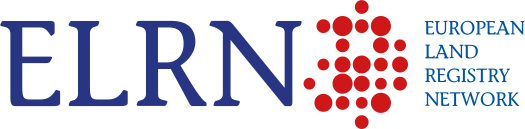 Jorge López
November 24th 2022
Málaga
Overview (1). Mutual cooperation
Framework: the mutual cooperation in criminal matters of the UE Member States: 
Tampere European Council (1999) and Stockholm Program (2009)
Framework Decisions (Council) 2003/577/JHA and 2006/783/JHA: the mutual recognition of freezing orders and confiscation orders
Directive 2014/42/EU establishing minimum rules on the freezing and the confiscation of property
Regulation(EU) 2018/1805 of the European Parliament and the Council of 14 November 2018:
Act of the Union “legally binding and directly applicable” in the MSs
Entry into force: December 19 2020 (Article 41)
Overview (2) Regulation 2018/1805
Mutual recognition of Freezing orders (Article 2.1) and Confiscation orders (Article 2.2) and “execution in the same way as for a domestic order” (Art. 7)
A list of criminal offences (Article 3)
Inside the list: application without verification of double criminality [e.g. AML Art.3.1) 8 and 9]
Outside: application subject to condition of constituting a criminal offence according to the law of the executing State
Procedure based on:
The relationship between Issuing Authority /Executing Authority
A standard certificate-standard form: annexes 1 and 2
Overview (3): land registration aspects
1st) Needs of L.R.Information for the functioning of these freezing and confiscation orders.
The standard certificate may include relevant land register information (Art. 2.3, Annexes):

About the position of the affected person, distinguishing person against whom the order is directed / person that owns the properties (owner, proprietor)
About the description of the properties, especially location, but not only
Overview (4): land registration aspects
2nd) Effects on the land registration 
Restitution the property to the victim (Art. 29, rec. 46)
Subject to conditions of bona fides third parties
Q. for ELRN: to what extent does our land registration systems protect to third parties in this matters?
The registration of both orders shall take place in accordance of the law applicable, the law of the State of execution, (Art. 30)
Fully applicable to the land registers as lex registrationis
THE ELRN QUESTIONNAIRE
ELRN answers are a 1st approach
 17 responses
 Legal Diversity
Similar or different legal regime?
The national legislations may regulate similarly both orders (or not)
1st) Freezing order and confiscation are not considered different, not significant differences
	EE / FI / IR / LU
2nd)  Different legal regime: 
	AT / BG / HR / IT / LT / PO / PT / SK / ES
Ways of lodging/presenting applications related the these orders (1)
Electronic via is mostly enabled:

 AT, HR, EE, IT(LF), IE, LT, PO, PT, RO, SK, SE
Electronic signature required
	AT,HR, EP, IT(LF), PT, RO 
Electronic signature not required
	EE, IE, LT, PO, SE
Several of these LR systems admit other means (post, personally) apart from the electronic ones 
Portal/Internal network are mentioned:
AT, ES, EE, IT(LF), LT, PT (maybe there are more)
Ways of lodging/presenting applications related the these orders (2)
Use of e-Mail
EE, FI (MAL), NL, RO, SE

Explicitly e-Mail not admitted:
AT, IE, ITA(LF), PO, PT, ES

Apparently, the registration of these orders is not envisaged in
MALTA, The NETHERLANDS?
Registry protection of the owner who is not the defendant
Question:  What if the owner of the property (according to the land register) is not the defendant?

The order shall be registered:
BG, EE (probably), FIN, LT, PL (possible), PT, SE
The order shall not be registered:
AT, HR, IE, ITA(LF), LU, SK
N.A.
NL, RO
The order should express a relationship between the owner and the defendant:
IT (LF), PL, RO
Suggest clarification of the order:
LU, SE
Duration of the registration (I)
Freezing order
Indefinite registration: FI / IE / SK
Provisional-temporary registration: IT/ LT/ LU/ PL/ ES
Confiscation order 
Indefinite registration: AT / BG / FI / IE/ IT / PL
Provisional or temporary registration: LT / LU / ES
Freezing order, both (indefinite and temporary registration):
AT / BG / EE / IT / PT / SK / SE
Confiscation order, both (indefinite and temporary registration): 
EE / PT / RO
Duration of the registration (II)
Established by judicial decision:
HR / EE / ES/ SK 
Pre-established by the LR system:
AT / HR / ES / FI
F.O: warning to third parties
Surely, this notice involves a warning to 3rd parties:
AT / BG / HR / EE / FI / IE / IT / LT / NL / PL / PT / SK 
 ES / SE
However, in no LR systems this notice is considered ONLY a warning
So, we can infere that there are or may be more effects stemming on this notice/order
F.O: Freezing and other effects
Prohibition of disposal of the assets:
HR / EE / IT / LU / NL / PL / SK / ES / SE
Limitation of the powers of the owner:
AT / EE/ IT / LU / NL / PL/ SK / ES / SE
Possibility of a forced sale of the frozen assets:
AT / BG / EE / FI / IE / IT / LT / LU
Possibility of auctioning the frozen assets:
AT / EE / IT / LT / LU
Other effects:
AT / BG / HR / LU / PT
C.O.: Warning to third parties
This notice implies a warning to 3rd parties: 
 BG / HR / EE / FI / IE / LT / SK / ES
However, in no LR systems this notice is considered ONLY  a warning
So, it can be inferred that there are or may be more effects stemming on this notice/order
C.O.: more effects
Prohibition of disposal of the assets:
CRO / EST / LUX / PRT / SVK
Limitation of the powers on the assets:
EST 
Possibility of a forced sale of the frozen property
CRO / EST / FIN / IRL / LUX / SPAIN
Possibility of auctioning the confiscated assets
CRO / EST / LUX / ESP
Other effects:
AUT / BGR / ITA / LTU / LUX / POL / PRT
Does it make sense the duality intavolation/annotation?
Experience in the systems
INNITIAL CONCLUSIONS about proceedings and effects
Mostly the LR systems make differences between the legal regime of freezing order and confiscation order, but others do not 
We cannot take for granted the effect of prohibition of disposal as a general effect for all the systems in accordance with the CCPP answers
Many systems use provisional or temporary notices, other mostly indefinite registrations
They are a warning to 3rd parties but often have other and very significant legal effects
Protection of the owner (not defendant)
In the event that the proprietor (according to the land register) is not the defendant who is concerned for these orders:


Several systems reject the registration of the order
Some systems admit registration even so
Several systems shall require clarification
The relationship between the proprietor and the defendant should be noted in the order
Protection of the owner (not defendant): European Court of Justice, role in the protection of third parties
Conclusions of the conclusions
The overview shous –as usual-  legal diversity of the national procedures and effects of the LR systems of the MSs

Maybe ELRN should study a stand in order to the role of the land registers in the protection of the good faith third parties
Regulation does distinguish person against whom the order is directed / person that owns the properties
THANK YOU FOR YOUR ATTENTION
WELCOME TO SPAIN